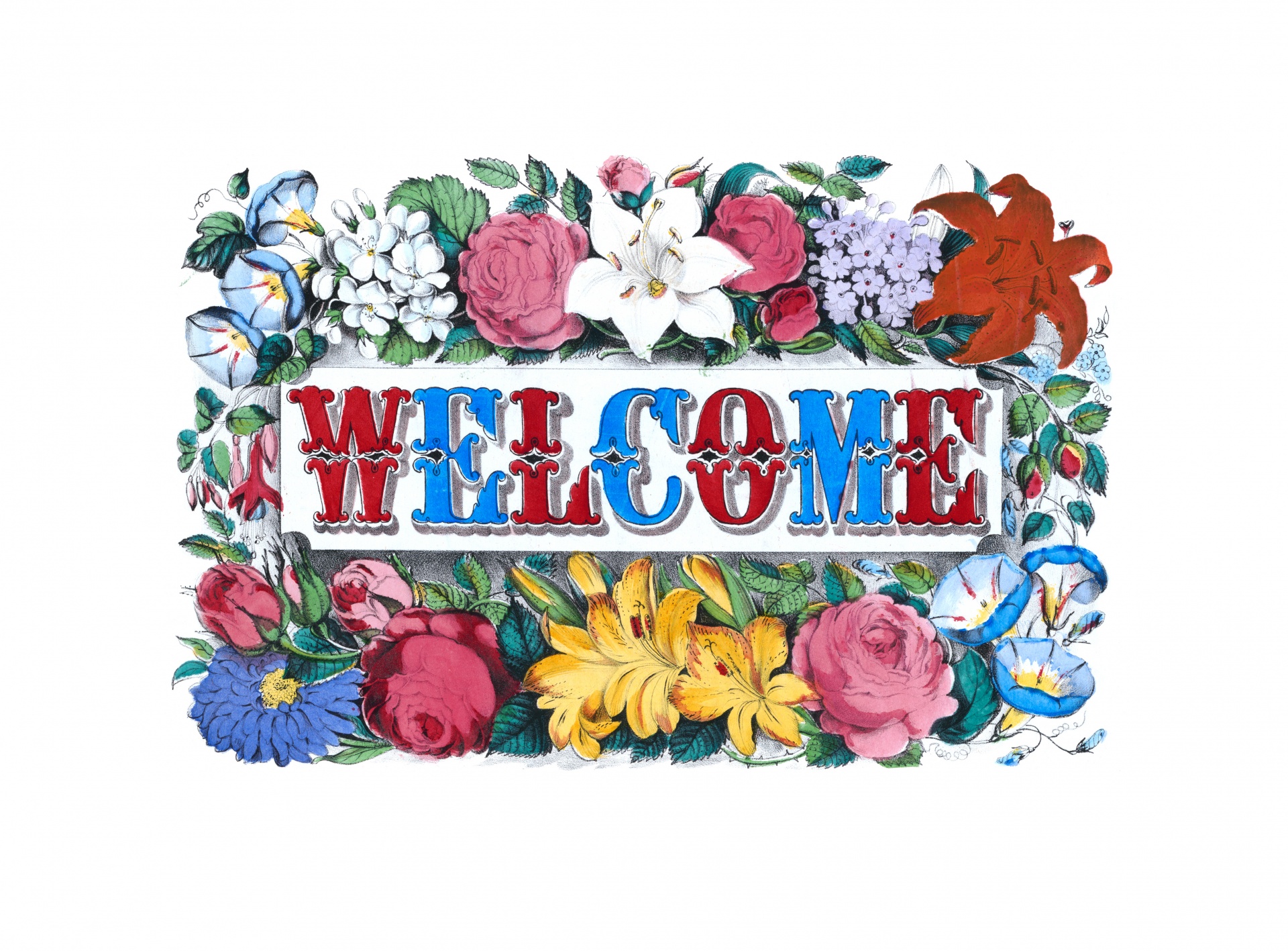 STEPS OF RESEARCH PROCESS
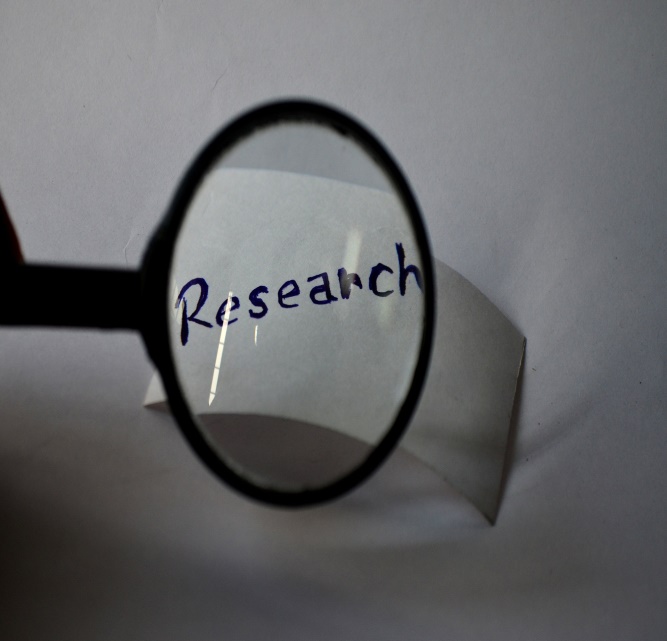 PREPARED BY:HENSA C A
LECTURER
JMCON
RESEARCH PROCESS
It is a step by step process involves identifying, locating,  assessing and analysing the research question then  developing and expressing your ideas in order to find  answer and ways in which they are carried out.
Quantitative research process
Qualitative research process
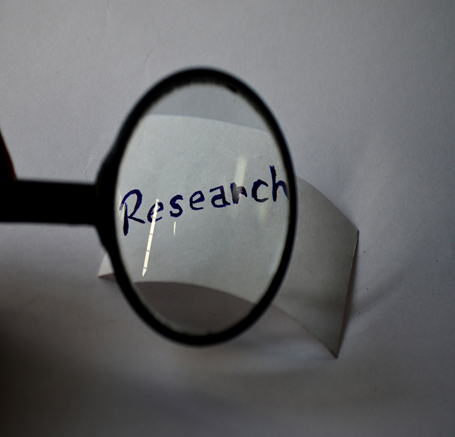 3
STEPS OF QUANTITATIVE  RESEARCH PROCESS
The quantitative research process	can	be	broadly  categorized into the following phases:
♣	Conceptual phase
♣	Design and planning phase
♣	Empirical phase
♣	Analytic phase
♣	Disseminating phase
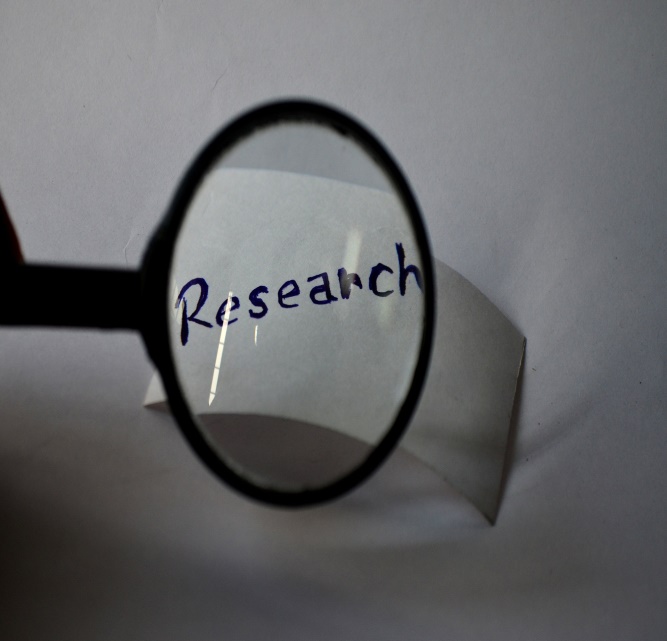 CONCEPTUAL PHASE
♣	Formulating the research problem
♣	Review of literature
♣	 Determine the study objective 
♣	Developing conceptual framework
♣	Formulating hypothesis and assumption
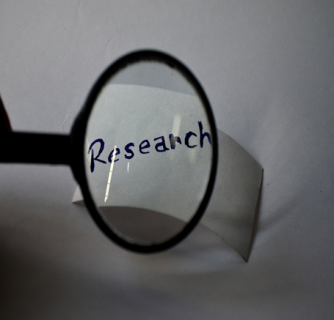 FORMULATING THE  RESEARCH PROBLEM
Generally start with broad topic area and later narrowed to specific  topic of the study
PICOT model guide for formulating a clinical research question
P- Population
I- Intervention
C- Comparison group
O- Outcome of interest
T- Time

Check 4 Dimension
Substantive dimension
Methodological dimension
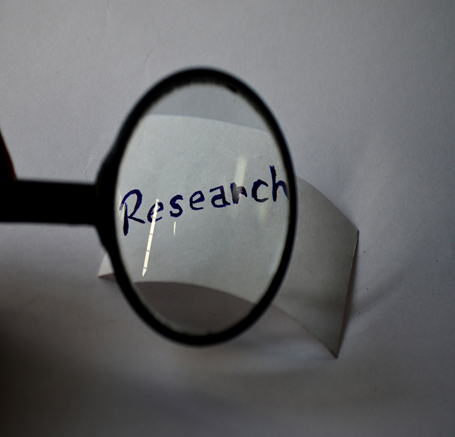 Practical dimension
Ethical dimension
REVIEW OF LITERATURE
A literature review is a summary of previous knowledge  generated on the topic of study.
Review of literature helps the researcher to understand  what is already known about the topic and what need to  be further investigated.
The sources of ROL such as books, journals, research  report, unpublished theses, newspaper, magazines, and  electronic data base,
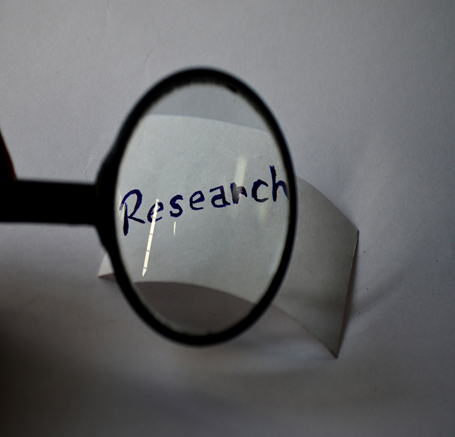 DETERMINING STUDY  OBJECTIVES
There must be a clear direction to every research project  and objectives certainly serve this purpose. It may be  general and specific objective for a research project.
This step of research process also includes writing
  operational definition of the variables under the      study.
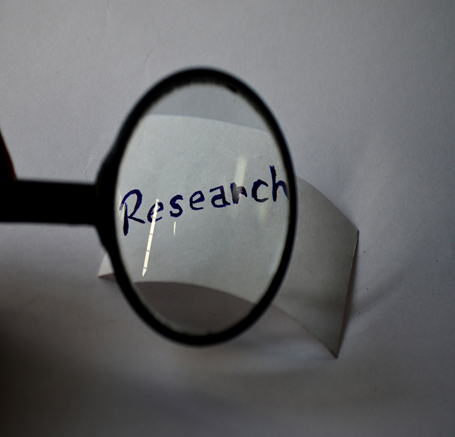 DEVELOPING CONCEPTUAL  FRAMEWORK
The basic aim of quantitative research in most discipline  is to develop, refine or test theories.
Most of the nursing researcher plan to develop a  conceptual framework based on the existing nursing or  non nursing theories.
The conceptual framework not only provide meaning to  research problem but also help in developing hypothesis  or assumptions for research study.
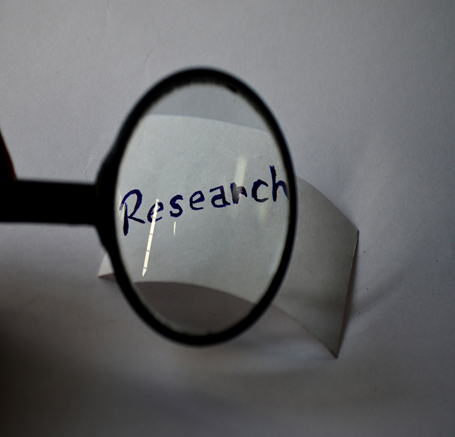 9
FORMULATING HYPOTHESIS
Hypothesis is assumed statement	suggesting an  answer to a question, which may or may not be true.
It is a prediction of what is expected to be the outcome of  the study, which is either accepted or rejected
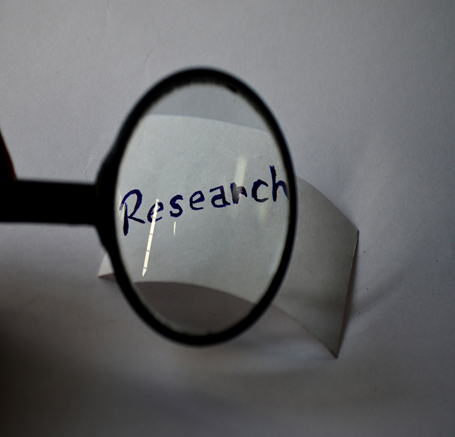 DESIGN AND PLANNING PHASE
♣	Selecting the research approach and design

Developing intervention protocols
♣	Specifying the population
Designing the sample plan
♣	Developing tool for data collection
♣	Establishing ethical consideration
♣	Finalising the research plan
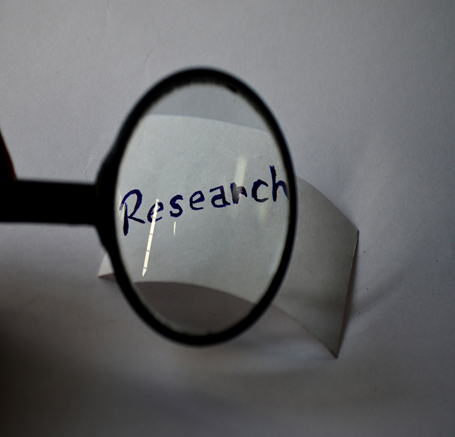 RESEARCH APPROACH/DESIGN
Research design is the blue print of research study, which enables the  researcher to know on whom, what, when, where, and how the study  will be conducted.
Experimental – it must have three characteristics that is manipulation,  randomization and control group
Quasi experimental- it involve manipulation of independent variable  to observe the effect on dependent variables, but usually there is  absence of randomization or control group.
Non experimental – it involve study of research variables without  manipulation them in natural setting for the purpose of description,  exploration, explanation, and correlation between two or more
variables.
SPECIFY THE POPULATION
Research population is an aggregate of all the subjects or  objects with specific characteristics. ( E.g.) A study on  prevalence of health care associated infection among patient  admitted in ICU
DEVELOPING TOOL FOR DATA COLLECTION
This is the most important and crucial step of the research  process the tool for data collection depends on several factor  such as type of research design, variables, subjects, available  resources and time for the study.
The researcher use standardized	tool or develop new tool, it
must be used after establishing their validity and reliability.
ESTABLISHING ETHICAL CONSIDERATION
Obtaining ethical approval from IEC
Taking informed consent from participants
Obtaining the permission from competent authority of a  health care facility
Maintaining confidentiality of the information
CONDUCTING PILOT STUDY
Pilot study is a kind of small scale rehearsal on the  subjects, but these subjects are not a part of the actual study
Pilot study conducted to ensure the feasibility of the study
and revise methodology and tool of the study.
EMPIRICAL PHASE
Data collection
Preparation of data for analysis
SAMPLE SELECTION
It is not practically possible to conduct study on entire  population. Therefore researcher must select representative
Part of the population
A sample can be selected by using either probability or  non probability sampling techniques.
DATA COLLECTION
It is most time consuming steps of research process which  involves direct or indirect interaction to get information
Data collection require adequate planning, patience,  communication, and	IPR. Data could be collect through
questioning, interviewing, or observation methods
PREPARING DATA FOR ANALYSIS
In Quantitative studies careful checking of every tool for  its completeness and coding is the main activity during  this step of research process
It must ensure that one code specifies only one piece of  information, and it should be maintained carefully to  avoid any error.
Coding can be carried out manually on a paper sheet, or  computer grading sheet or directly in statistical software
ANALYTIC PHASE: TASKS
ANALYSING DATA & INTERPRETING THE  FINDINGS
In quantitative research studies numerical data must be  organised in an orderly and sequential manner, and  analysis and interpretation of data using appropriate  descriptive and inferential statistics.
Data may be analysed either manual calculation or by  using statistical programme for social sciences (SPSS),  Epi- info, STATA, Minitab PASS.
Data is presented through tables, graphs, and chart.
DISSEMINATION PHASE: TASKS
COMMUNICATING THE FINDINGS
Research finding may be communicated through writing  of research thesis, article, or presentation an oral research  report at scientific conference
UTILIZING THE FINDINGS IN PRACTICE
STEPS IN QUALITATIVE  RESEARCH PROCESS
STEPS IN QUALITATIVE  RESEARCH PROCESS
1.Planning the study
2.Developing data collection strategies
3.Gathering and analysing data
4.Disseminating findings
PLANNING THE STUDY
Identifying the research  problem
Doing a literature review
Developing an overall approach
Selecting and gaining entry into research sites
Developing methods to Safeguard the participants
DEVELOPING DATA COLLECTION STRATEGIES
Deciding what type of data to gather and how to gather them
Deciding from whom to collect the data
Deciding how to enhance the trustworthiness
GATHERING AND ANALYSING DATA
Collecting data
Organizing and analysing data
Evaluating data: making modification to data collection techniques, if necessary
Evaluating data; determining saturation has been achieved
DISSEMINATING FINDINGS
Communicating findings
Utilizing findings in practice and future research
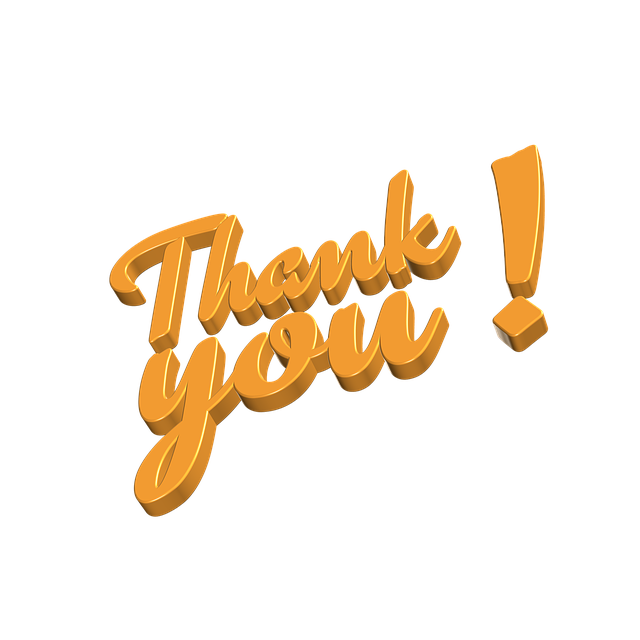